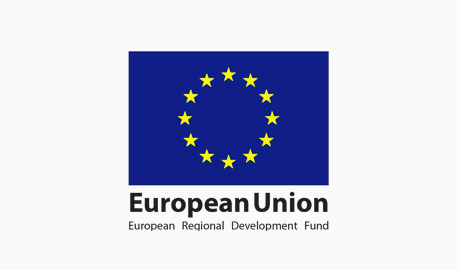 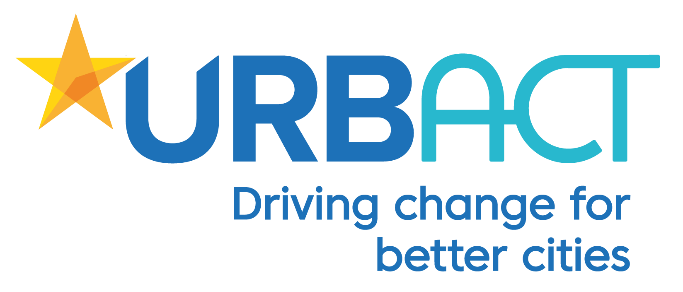 CO4CITIES
Helyi URBACT csoport

1. találkozó
2021. szeptember 13.
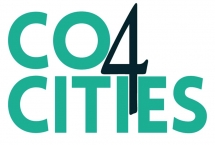 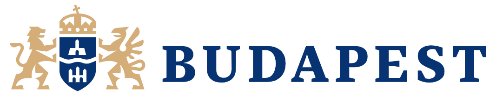 Mit kapunk az URBACT programtól?
Európai Uniós területi együttműködési program
Célja az integrált városfejlesztés jó gyakorlatainak kidolgozása, megosztása, partnerségek kialakítása

Egy URBACT projekt = 1 téma + 1 városhálózat + 1 szakértő
Időtartama: másfél év

MIBŐL ÁLL A TÁMOGATÁS?
cserelátogatások (utazás, szállás)
vezető szakértő biztosítása
www.urbact.eu    www.urbact.hu
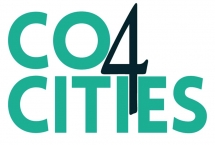 A mi projektünk:
Ez egy ún. UIA-transzfer projekt (a vezető partner UIA tapasztalatára épít)

Téma: városi közjavak közös menedzsmentje
Városhálózat: Torinó, Kolozsvár, Gdansk, Budapest
Vezető szakértő: Polyák Levente
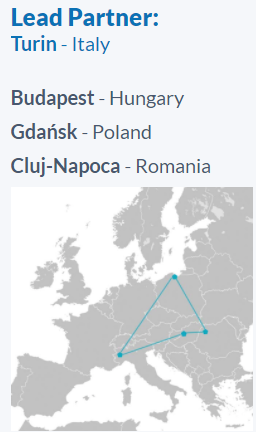 Mit akarunk a projektben teljesíteni?
Budapesti előzmények, jó gyakorlatok tanulmányozása

Párbeszéd, egyeztetés a városi közjavak témájában: miért jó az önkormányzatnak, miért jó a civil szervezeteknek, közösségeknek, mik a szűk keresztmetszetek, buktatók stb.

Külföldi példák tanulságainak leszűrése

Mintaprojekt(ek) kidolgozása
Mit vár tőlünk a program?
Helyi URBACT csoport megalakítása
Rendszeres csoporttalálkozók keretében a témánkkal kapcsolatban párbeszéd, kvázi egy kutatás-fejlesztés lefolytatása

Részvétel a partnertalálkozókon, cserelátogatásokon
Egy budapesti találkozó megszervezése

Beruházási terv (investment plan) készítése egy fővárosi projektre
Urban commons, azaz
…városi közjavak (?)  (történelmileg lásd: közlegelő)

Mindaz az (önkormányzati) közvagyon, amit a helyi közösség sajátjának érezve használ – vagy ami ilyenné tehető.

 mindaz, amit annak tartunk (döntés kérdése)
Vannak előzmények!
Nyitva Fesztivál (Kortárs Építészeti Központ)

Rögtön jövök! Program (Fővárosi Önkormányzat)
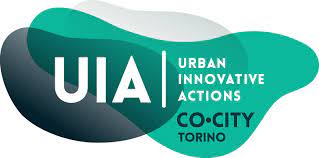 A legfőbb példa pedig:
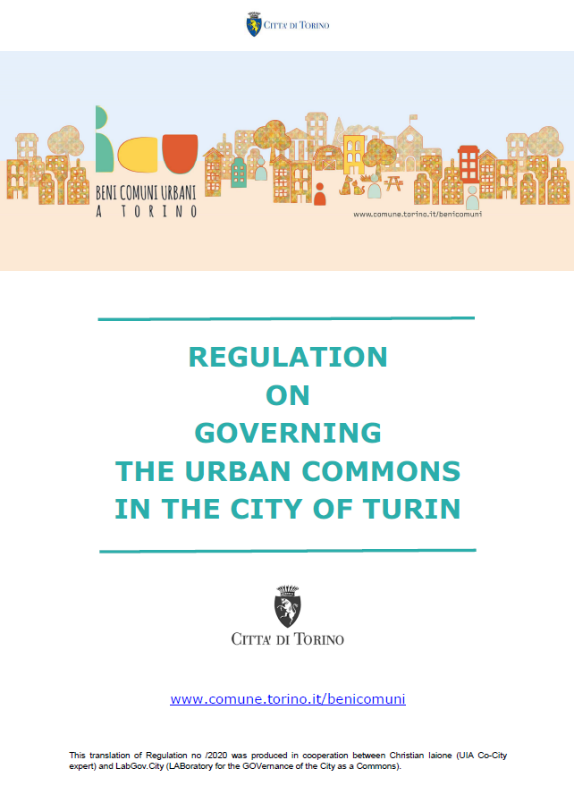 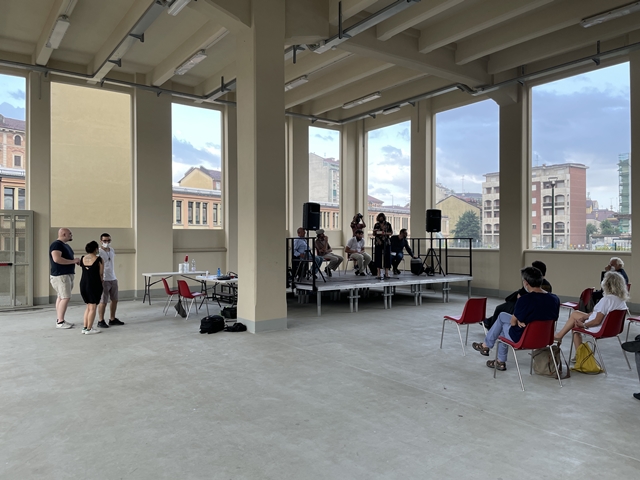 Torino, Cumiana1 szomszédsági tér 
Fotó: Polyák Levente
Vannak hazai jó gyakorlatok!
6 interjút készítettünk eddig, és még folytatjuk…

Izgalmas tárháza a fellelhető megközelítéseknek:
ki a kezdeményező
hogyan valósul meg közös kormányzás
van-e üzleti modell
mennyire adaptálható (vagy inkább egyedi)
Jurányi Ház
Sikeres, látványos modell, nagyon népszerű

Egyéni/civil kezdeményezés, úttörő munka az együttműködés kialakításában

Jól mutatja az igényt az ilyen terek iránt
Konnektor Művészeti Inkubátorház
Önkormányzati kezdeményezés

Valódi közös kormányzás:
Szakmai vezető direktben belinkelve az önkormányzathoz (állásban van a kerületi műv.központban)
Alpolgármester tagja a vezetőtanácsnak
Bérlők is tagjai a tanácsnak

Önfenntartó, az önk. kulturális szolgáltatásokat nyújt, de nem kerül pénzébe
Konkáv Közösségi Tér
Civil kezdeményezés, először pop-up, aztán kerestek helyet

Erős önkormányzati eszmei támogatás

Több anyagi támogatással még sokkal több társadalmi hasznot tudnának teremteni (nincs bevételi oldal)
Margit-negyed
Szakértői kezdeményezés korábbi projektek (Bartók B. Blv), 
de jól körvonalazható önkormányzati szándék
Nagy érdeklődés a kínált ingatlanok iránt

Szakmai grémium dolgozik a háttérben

Kihívás: jogi kérdések (ingyenesség stb.)
Szabad Terek
Országos szint, hálózatépítés

Alulról jövő kezdeményezés

Cél: tudásátadás, együttműködések, szemléletformálás (civil szerepfelfogás)
Gólya
Szövetkezeti forma, szövetkezeti tulajdon

Törekvés a függetlenségre, ugyanakkor az önkormányzattal/önkormányzati intézményekkel való gyakorlatias együttműködésekre is (pl. Kesztyűgyárral, Főkerttel)
Mit kezdjen a Főváros a projekttel?
Problémás terület, alulhasznosított ingatlanok, nagy érdeklődés, jelentős láthatóság…

ALULJÁRÓK
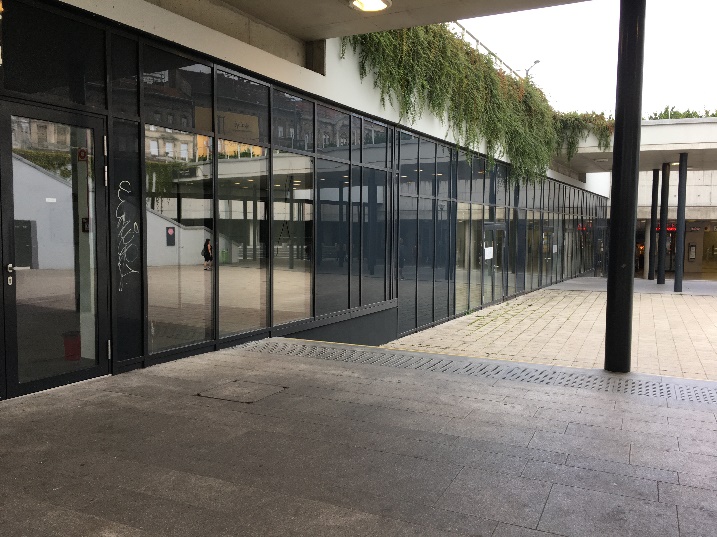 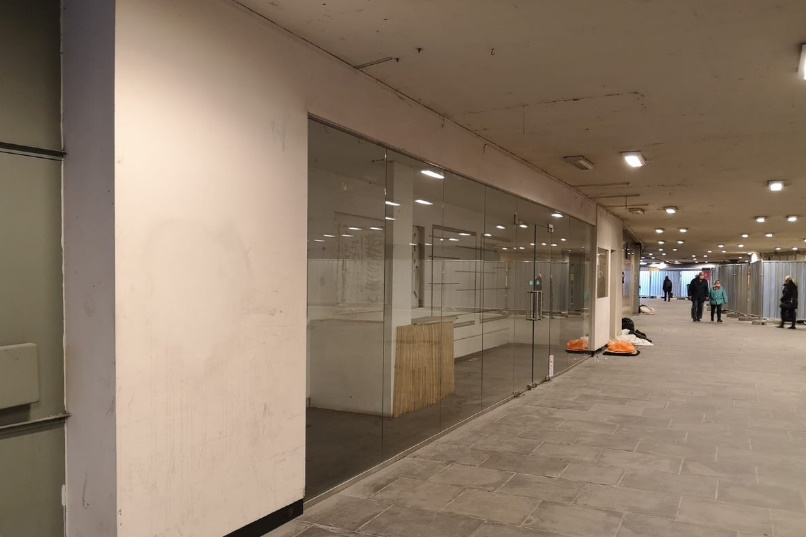 Fotó: Jónás Gergő
Köszönjük a részvételt, figyelmet!